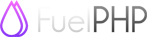 …and web frameworks in general
What is a framework?
An abstraction that we can extend
A base of functionality that we can use (and re-use)
Not something we use (like libraries), something WE control.
Highly extensible
Well supported and maintained
The framework design pattern
First, some definitions…
Two main types of web frameworks today
Server Side – Like Fuel
Client Side (run using Javascript)
Angular, React, Etc…
This course will focus on using Server Side Frameworks, specifically one called Fuel PHP
Benefits to US in our Project
The Framework is consistent
As we share code in our teams, we will be familiar with the code structure and how it works
We can use the same design pattern throughout the process
The Framework gives us stuff for FREE
Handles dispatching automatically
Handles includes automatically
Can even handle complex database queries “automatically”
More like a “set it and forget it!”
My experience with frameworks
Highly useful!
Now, about Fuel…
An MVC framework
FuelPHP is a MVC (Model-View-Controller) framework that was designed from the ground up to have full support for MVC as part of its architecture. 
FuelPHP also supports a more router based approach.
MVC is the topic of the next lecture!
Modular and extendable to a fault
Modular and extendable to a fault
Almost every class in FuelPHP's core package can be extended without you having to change a single line of code where it's used.
Extend or replace Core classes without rewriting a single line of code.
Package additional functionality into Packages.
Create modular application by dividing it up into Application Modules.
Security
Security is built right in!
Input filtering
URI filtering
XSS filtering
Output encoding
CSRF token protection
SQL injection prevention
A secure Auth framework
Base classes for Controllers and Models
FuelPHP includes some base classes to give you a flying start.
Controller_Template - Add simple page templating functionality to your controllers.
Controller_Rest - An easy way to create a RESTful API.
Controller_Hybrid - Combine the two features into a single controller.
Model_Crud - Provides all methods for CRUD operations on a single table.
Powerful yet lightweight ORM included
OO way of working with database data and performing CRUD operations.
All normal relationship types: belongs-to, has-one, has-many, many-many ("has and belongs to many").
Fetch relations of relations of relations of...etc... in one go ("nested relations").
Cascading saves and deletes for related objects.
Entity Attribute-Value model implementation.
Model extensions that implement:
Soft-delete functionality (mark records as deleted instead of actually removing them)
Temporal functionality (automatic versioning of records on every update)
Nested sets functionality (store hierarchical structures (trees) into a database table)
Use Observers to update/process the objects instances, for example to validate before saving or to auto-update an updated_at property.
Authentication framework
Handles user log-in to the system
We will use Fuel’s Auth framework in Project Milestone 3
Installation Design
Installing Fuel
If you install fuel on your own, make sure:
You install the fuel directory in your home directory, like so:

Home
fuel
public_html
local_html

Note: The web server can include from that directory just fine.
Next steps…
Questions?
More Examples!
Next lecture will be about Model/View/Controller as a design model